COMPORTAMIENTO ORGANIZACIONAL
UNIDAD 2 - TERCERA PARTE
RELACIONES HUMANAS II
2021
1
COMPORTAMIENTO ORGANIZACIONAL - CONDUCTA ORGANIZACIONAL
DIFERENTES ESCUELAS, DIFERENTES POSTURAS

LEWIN: 
Conducta Organizacional: la conducta humana está en función de la persona y el entorno y, concretamente, la conducta organizacional estará en función de los miembros y de la organización. 
Unidades de observación: serán los individuos, los grupos pequeños, las organizaciones totales y la interacción de éstas con sus contextos sociales.

COGNITIVA:
Las organizaciones determinan la conducta organizacional proporcionando los estímulos a los que sus miembros están expuestos.
Los Estímulos (E) son: - las expectativas que comunican a sus miembros
                                                    - los recursos que les proporcionan
Los miembros a su vez se comportan en la organización según sus necesidades, objetivos, habilidades y energía.
En esta perspectiva apenas se consideran factores como el entorno social o las dimensiones contextuales
COMPORTAMIENTO ORGANIZACIONAL - CONDUCTA ORGANIZACIONAL
DIFERENTES ESCUELAS, DIFERENTES POSTURAS
MC GRATH:
Conducta Organizacional: interacción de tres sistemas conceptuales independientes
Entorno físico y tecnológico
Medio social o patrones de interrelaciones personales en que ocurre
Sistemas personales de los miembros de la organización
Esta interrelación da lugar a los contextos comportamentales
Esta interrelación determina roles
Para caracterizar una conducta como organizacional hay que considerar los tres sistemas conjuntamente: es el resultado de las tareas, los roles y los contextos comportamentales.
Para estudiar la CONDUCTA ORGANIZACIONAL es necesario hacer una aproximación por 3 niveles
INDIVIDUAL- GRUPAL – ORGANIZACIONAL
La organización es un conjunto de personas relacionado por un sistema de roles, comunicaciones, relaciones jerárquicas, etc.,
diseñado conscientemente para conseguir unos objetivos preestablecidos
3 NIVELES DE ANÁLISIS
INDIVIDUAL: estudia el comportamiento organizacional como comportamiento de unos individuos con ciertas características psicológicas y en un determinado contexto. 
GRUPAL: las conductas se desarrollan en un ambiente social y son sociales ya que se dan en grupo y son resultado de la interacción de los miembros. 
ORGANIZACIONAL: las conductas están influidas por el marco organizacional en su conjunto, por los sistemas de roles y reglas establecidos en la organización, el diseño del ambiente físico, la estructura y funcionamiento de las redes de comunicación de los centros de decisión  y de la jerarquización de roles.
LOS 3 NIVELES CONSTITUYEN EL SISTEMA ORGANIZACIONAL INTERNO
Pero además, las organizaciones se encuentran en un contexto social más amplio (sistema institucional) y en ellas juega un papel central la tecnología utilizada y que el entorno ofrece (sistema técnico).
1- NIVEL INDIVIDUAL
LA CONDUCTA ORGANIZACIONAL ESTÁ INFLUIDAD POR CÓMO PERCIBE Y EVALÚA EL INDIVIDUO LA ORGANIZACIÓN DESDE LA PERSPECTIVA QUE OCUPA.
LA CONDUCTA DEL INDIVIDUO EN LA ORGANIZACIÓN SE MANTIENE PORQUE ESTÁ MOTIVADO HACIA FINES PROPIOS QUE LA ORGANIZACIÓN SATISFACE Y QUE CUBREN PARTE DE SUS EXPECTATIVAS.
LA CONDUCTA DEL INDIVIDUO EN LA ORGANIZACIÓN SUPONE UNAS HABILIDADES Y APTITUDES LIMITADAS Y DIFERENCIALES ASÍ COMO LA POSIBILIDAD DE APRENDER (aprende no solo nuevas destrezas sino también acerca de los roles, valores, etc. en el proceso de socialización dentro de la organización).
LA CONDUCTA ORGANIZACIONAL ES, EN BUENA PARTE, RACIONAL Y SUPONE PLANIFICACIÓN Y TOMA DE DECISIONES.
LAS DIMENSIONES DE PERSONALIDAD AFECTAN A LA CONDUCTA ORGANIZACIONAL DESDE SU INTERACCIÓN CON EL MEDIO Y LA SITUACIÓN.
2- NIVEL GRUPAL
LAS NORMAS, OPINIONES Y PRESIONES DE LOS GRUPOS INFORMALES INFLUYEN SOBRE LA CONDUCTA DE SUS MIEMBROS
ESCUELA DE RELACIONES HUMANAS  PERTENENCIA  del individuo a grupos formales e informales dentro de la organización.
La conducta se desarrolla en GRUPOS               los individuos desarrollan más fidelidad a los objetivos del grupo que a los de la organización en su conjunto.
El grupo o grupos a los que un individuo pertenece constituye su universo social. Este delimita y restringe el tipo de estímulos que le llegan al individuo. Estos estímulos, a su vez, se distribuyen de forma para obtener una mayor conformidad y cohesión del grupo.
LIDE
RAZGO
Modelo de contingencia
No tiene en cuenta las causas del comportamiento del líder
La ejecución y realización de un grupo depende de: 
La estructura motivacional del líder (hacia la tarea o hacia las relaciones interpersonales)
El nivel de control e influencia de la situación.
Influencia mutua entre el líder y sus subordinados, y ésta es uno de los factores que determina el comportamiento del líder
Perspectiva transaccional
Hunt y Osborn:  modelo reactivo-adaptativo
los líderes adoptan su conducta al contexto organizacional y reaccionan a las demandas de sus subordinados.
Estudios más recientes
señalan la necesidad de investigar las influencias mutuas de los comportamientos de los individuos en la organización y pone de manifiesto que el contexto del individuo en la organización es fundamentalmente social, como también lo es su conducta.
3- NIVEL ORGANIZACIONAL
Los principales determinantes organizacionales de la conducta de sus miembros son:
OBJETIVOS: guían las decisiones y actividades en la organización
TAREAS Y ROLES: se definen progresivamente, diferenciándose de otras tareas y roles de forma que se puedan conseguir objetivos operacionales que permitirán conseguir objetivos complejos. 
REGLAS: son mecanismos de interacción y coordinación que definen las tareas y responsabilidad. 
SISTEMA DE PODER Y LA ESTRUCTURA DE AUTORIDAD (normas, valores, cooperación coacción) 
REDES DE COMUNICACIÓN E INFORMACIÓN: la transmisión presenta regularidades, constricciones y características que permiten incrementar la predictibilidad de la conducta organizacional. 
CONFLICTOS: son la interacción directa de dos o más partes de modo que las acciones de una de ellas tienden a prevenir o forzar algún resultado en contra de las resistencias de la otra. Los conflictos entre grupos o departamentos determinan también la conducta en la organización. 
Además, existen otros mecanismos que permiten un cierto control, regulación y coordinación de los comportamientos como son los sistemas de selección, entrenamiento, socialización, evaluación y recompensas y el diseño del contexto físico, tecnológico y social.
2
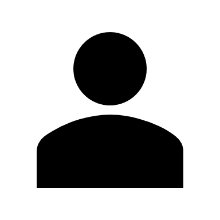 Estructura de una organización lineal.
en la cúspide quien pensaba
Organizaciones como una forma de alcanzar la competitividad y obtener beneficios sobre la base de una división horizontal del trabajo y vertical de las decisiones.
Anteriormente
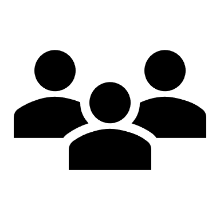 autómatas que se les pagaba para que hicieran lo que se les ordenaba
Se ha pasado de un pensamiento lineal a un pensamiento sistémico
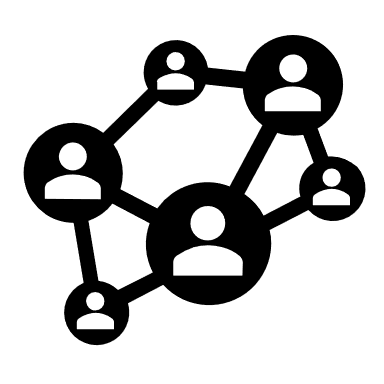 La organización es un sistema de relaciones entre individuos por medio de las cuales las personas, bajo el mando de los Gerentes, persiguen metas comunes.
Estas metas son producto de la planificación y de los procesos de toma de decisiones en donde los objetivos son creados tomando como base la capacidad de aprender que tienen los empleados.
Actualidad
Se hace indispensable conocer sobre el comportamiento humano en las organizaciones. Este será entendible sólo cuando lo analizamos de manera sistémica, multidisciplinaria e interdisciplinarias y en donde las relaciones personas-organización deben verse como un todo, teniéndose como entendido que  las habilidades técnicas son necesarias para el éxito en la gestión administrativa. 


Además, los gerentes necesitan tener buenas habilidades con la gente y desarrollar las habilidades de sus colaboradores, ya que el impacto positivo y/o negativo que los componentes de la organización (individuos, grupos y estructura) tiene sobre ella misma será directamente proporcional al éxito o fracaso que la organización obtenga.
Actualidad
CONCEPTUALIZACIONES SOBRE COMPORTAMIENTO ORGANIZACIONAL
"Es un campo de estudio que investiga el impacto de los individuos, grupos y estructuras sobre el comportamiento dentro de las organizaciones, con el propósito de aplicar los conocimientos adquiridos en la mejora de la eficacia de una organización.” Stephen P. Robbins (1998)
“El estudio y la aplicación de conocimientos relativos a la manera en que las personas actúan dentro de las organizaciones. Se trata por lo tanto de una herramienta humana para beneficio de las personas y se aplica de modo general a la conducta de las personas en toda clase de organización” Davis, K & Newstrom J. (1991) )
“Es la materia que busca establecer en qué forma afectan los individuos, los grupos y el ambiente en el comportamiento de las personas dentro de las organizaciones, siempre buscando con ello la eficacia en las actividades de la empresa”.  “Es una disciplina que investiga el influjo que los individuos, grupos y estructura ejercen sobre la conducta dentro de las organizaciones, a fin de aplicar esos conocimientos para el desarrollo de éstas”. Gigson
Entonces, podemos inferir:
el objetivo del comportamiento organizacional es  tener  esquemas que nos permitan  mejorar las organizaciones adaptándolas a gente que es diferente, ya que el aspecto humano es el actor determinante dentro de la posibilidad de  alcanzar los logros de  la  organización, siendo sin  duda el  estudio  del cambio uno de los aspectos más relevantes en todo estudio organizacional.    

Quizás el tema más importante que estudia el CO es el cambio. Este tema está vinculado con otros muy importantes, como la cultura, el liderazgo, la motivación y otros los cuales se interrelacionan entre sí como parte de un solo sistema, por ello, para conocer realmente que es el comportamiento organizacional, debemos, sin duda, entender esos otros  aspectos y conocer su conexión con la organización y sus miembros.
La variable "cultura" ha demostrado ser el marco dentro del cual se pueden entender los otros aspectos.

la cultura nacional tiene un mayor impacto en los empleados que la cultura organizacional 


toda organización puede crear su propia cultura organizacional: es decir puede institucionalizarse, tomar vida propia y convertirse en un sistema de significado compartido entre sus miembros ,que la distinguirá de cualquier otra, dándole a sus miembros un sentido de identidad, generándoles un compromiso con algo más grande que el interés personal e  incrementando la estabilidad del sistema social.
Cultura
sin embargo
Proceso mediante el cual sistemáticamente un individuo ejerce más influencia que otros en el desarrollo de las funciones grupales. No es una persona que se impone al grupo, sino que es el grupo quién lo elige, siendo reconocido por sus integrantes por su superioridad en las cuestiones que afectan al grupo. Si lo trasladamos al plano empresarial, al líder lo elegirán los miembros que integran la empresa. 
Se espera de ellos: que sepan dirigir “en las buenas y en las malas”. Que además tengan disposición de comunicarse con los demás, que traten de hacer entender los objetivos empresariales, que no inventen excusas, que se preocupen por el trabajo y su gente, que sean constructores de redes de energía humana y que cuando no estén los recuerden por todo lo bueno que hicieron y no por lo malo que dejaron.
Liderazgo
Es la voluntad de ejercer altos niveles de esfuerzos hacia la consecución de los objetivos organizacionales condicionada porque satisface alguna necesidad personal. 

Toda motivación necesariamente debe estudiar la cultura, ya que los elementos a reforzar para obtener mejor y mayor motivación varían de país en país.
Motivación
En el estudio del comportamiento organizacional debemos hablar de un pensamiento sistémico en donde todos sus elementos y/o aspectos se integran para formar un todo. 
Comportamiento organizacional: debe ser visto como una disciplina que logra conjuntar aportaciones de otras diversas disciplinas que tienen como base el comportamiento (psicología, antropología, sociología, ciencias políticas entre otras)
COMPORTAMIENTO ORGANIZACIONAL
Variables independientes (que son manipuladas por el investigador )
Variables dependientes (en las que se ven los efectos de esas modificaciones)
Puede ser afectado por
LAS VARIABLES INDEPENDIENTES que afectan el comportamiento individual de las personas son:  
Variables del nivel individual: son todas aquellas que posee una persona y que la han acompañado desde su nacimiento, como sus valores, actitudes, personalidad y sus propias habilidades que son posiblemente modificables por la empresa y que influirían en su comportamiento dentro de la empresa.  
Variables a nivel de grupo: el comportamiento que tienen las personas al estar en contacto con otras es muy distinto, por lo que esto representará un factor de estudio.  
Variables a nivel de sistemas de organización: los procesos de trabajo, las políticas y las prácticas que realice la organización tendrán un impacto que debe analizarse.
LAS VARIABLES DEPENDIENTES que consideran algunos autores o que remarcan más son:  

Productividad: la empresa es productiva si entiende que hay que tener eficacia (logro de metas) y ser eficiente (que la eficacia vaya de la mano del bajo costo) al mismo tiempo.  
Ausentismo: toda empresa debe mantener bajo el ausentismo dentro de sus filas porque este factor modifica de gran manera los costos, no cabe duda que la empresa no podrá llegar a sus metas si la gente no va a trabajar.  
Rotación: es el retiro permanente voluntario e involuntario del personal que labora en una empresa, esta puede ser positiva cuando el individuo no era satisfactorio pero pudiese ser negativo cuando el personal con conocimientos y experiencia se va de la empresa.  
Satisfacción en el trabajo: que la cantidad de recompensa que el trabajador recibe por su esfuerzo sea equilibrada y que los mismos empleados se sientan conformes y estén convencidos que es eso lo que ellos merecen.
Para estudiar el C.O.: es necesario crear un modelo que atienda a tres niveles de análisis:
nivel individual, 
nivel de grupo y 
nivel organizacional.
Conocer cómo actúan sistemáticamente nos permitirá entender el comportamiento de la organización.
1- NIVEL INDIVIDUAL: elementos claves del comportamiento individual
CONDUCTA: conjunto de acciones que lleva acabo un individuo para adaptarse a su entorno. Está determinada por múltiples factores.
COMPORTAMIENTO: la conducta considerada en un espacio y un tiempo.
ROBBINS  LOS ELEMENTOS CLAVES DEL COMPORTAMIENTO INDIVIDUAL ESTÁN REPRESENTADOS POR:
APRENDIZAJE
CARACT. BIOLÓGICAS
PERSONALIDAD
HABILIDADES
Permiten al empleador conocer mejor a su empleado y darle así responsabilidades y desafíos acordes a su perfil. Entre ellas podemos nombrar:
EDAD
GÉNERO  INFLUENCIA CULTURAL
E. CIVIL
ANTIGÜEDAD
?
ROBBINS  LOS ELEMENTOS CLAVES DEL COMPORTAMIENTO INDIVIDUAL ESTÁN REPRESENTADOS POR:
APRENDIZAJE
CARACT. BIOLÓGICAS
PERSONALIDAD
HABILIDADES
CAPACIDAD DE UNA PERSONA PARA LLEVAR A CABO DIVERSAS ACTIVIDADES
PARA SU ESTUDIO LAS DIVIDE EN 2 VERTIENTES: INTELECTUALES Y FÍSICAS.

LA GERENCIA DEBE:
Conocer las habilidades necesarias para cada trabajo, para entonces seleccionar a quien esté más capacitado/a
El promover o ascender a una persona debe estar relacionado con estas habilidades
Recordar que a través del aprendizaje se pueden actualizar algunas habilidades que se creían olvidadas y/o desarrollar nuevas.
ROBBINS  LOS ELEMENTOS CLAVES DEL COMPORTAMIENTO INDIVIDUAL ESTÁN REPRESENTADOS POR:
APRENDIZAJE
CARACT. BIOLÓGICAS
PERSONALIDAD
HABILIDADES
Lo que la persona tiene de único, lo que la diferencia de los demás.
Las diferentes teorías psicológicas recalcan determinados aspectos concretos de la personalidad y discrepan sobre cómo se organiza, se desarrolla y se manifiesta en el comportamiento.
LA PERSONALIDAD SE VA FORMANDO A LO LARGO DE LAVIDA DE LA PERSONA, CON BASE EN DOS FACTORES QUE INTERACTÚAN CONSTANTEMENTE: LA HERENCIA Y EL AMBIENTE.
La mayoría de los expertos cree que las experiencias de un niño en su entorno familiar son cruciales, especialmente la forma en que sean satisfechas sus necesidades básicas o el modelo de educación que se siga, aspectos que pueden dejar una huella duradera en la personalidad. 

Una vez entendido que la personalidad se refiere a una serie de características personales, en donde se muestran motivos, emociones, valores, intereses, actitudes y competencias. Organizadas en el entorno social, cultural y familiar, este elemento influye de manera determinante en el desempeño laboral y el éxito de la organización.
ROBBINS  LOS ELEMENTOS CLAVES DEL COMPORTAMIENTO INDIVIDUAL ESTÁN REPRESENTADOS POR:
PERSONALIDAD
HABILIDADES
APRENDIZAJE
CARACT. BIOLÓGICAS
ALGUNOS ATRIBUTOS DE LA PERSONALIDAD QUE TIENEN ESPECIAL POTENCIAL PARA PREVER EL COMPORTAMIENTO EN LAS ORGANIZACIONES
ORIENTACIÓN A LA REALIZACIÓN: personas con gran necesidad de realización buscan el éxito a través de actividades en las que los desafíos son las mayores motivaciones
AUTORITARISMO: las personalidades que tienden al autoritarismo funcionan mejor con empleos estructurales, muy apegados a las reglas, y se observa una baja de su rendimiento cuando el puesto exige sensibilidad, capacidad de adaptación a situaciones complejas y cambiantes.
MAQUIAVELISMO: personalidad que son quizás demasiado ávidos de poder. “El fin justifica los medios”  tienden a manipular más, buscar ganar más y más. Suelen ser muy difíciles de persuadir.
.AUTOESTIMA: alta autoestima suelen tender a enfrentar miedos, retos, se observa mayor seguridad. Las personalidades con baja autoestima en puestos administrativos tienden a ser complacientes, no generar enfrentamientos.
LOCUS DE CONTROL
AUTOMONITOREO: cap. de individuo a ajustar su comportamiento a factores o situaciones externas.
TOMA DE RIESGOS: es importante tenerla en cuenta en relación a ciertos puestos o roles.
ROBBINS  LOS ELEMENTOS CLAVES DEL COMPORTAMIENTO INDIVIDUAL ESTÁN REPRESENTADOS POR:
APRENDIZAJE
CARACT. BIOLÓGICAS
PERSONALIDAD
HABILIDADES
“Cualquier cambio en el comportamiento, ocurre como resultado de la experiencia. El aprendizaje se da constantemente... Un cambio en el proceso de pensamiento no será aprendizaje sino se acompaña por una modificación de conducta”. Robbin (1994)

¿CÓMO APRENDEMOS?  Hay muchísimas teorías
Presenta 3 teorías que explican de diferente forma el proceso por medio del cual adquirimos patrones de comportamientos:
CONDICIONAMIENTO CLÁSICO: Pavlov (fines del siglo XIX) ER
CONDICIONAMIENTO OPERANTE: SKINNER. El comportamiento voluntario y deseado conduce a una rcompensa o impide un castigo
APRENDIZAJE SOCIAL: se aprende por medio de la observación y la experiencia directa, la cual es captada a través de su percepción individual.
2- NIVEL GRUPAL: Contextualización del grupo y factores de la organización que intervienen en esta categoría
Especialistas conceptualizan el grupo dentro del marco del liderazgo eficaz para cada miembro de grupo, según la necesidad de la organización. En tal caso, los individuos destacados presenten sus actividades al grupo con ideas de enseñanza y a la vez generar responsabilidad, respeto y jerarquía. 


O’Toole (1996) “en la actualidad se reconoce cada vez más que el reto de todo directivo consiste en saber sortear los peligros en forma decidida y exitosa, manteniendo condiciones apropiadas que pueden simplemente transformarse con efectividad cuando la organización lo requiera”.

LA CONCEPCIÓN DEL LIDERAZGO CONTEMPORÁNEO EVOLUCIONA PARA LA ORGANIZACIÓN Y EN ESPECIAL PARA EL COMPORTAMIENTO GRUPAL, conllevando a:
la descentralización, 
atención efectiva 
y la adaptabilidad a los cambios en el menor tiempo posible.
2- NIVEL GRUPAL: Contextualización del grupo y factores de la organización que intervienen en esta categoría
El comportamiento grupal en una organización depende de variables o factores presentes en todo momento, orientando las actividades del grupo según lo requerido por dicha organización y a la vez por las funciones que cumple. En este caso el rendimiento puede ser proporcional al grado de instrucción que posee cada miembro y la forma en la cual el individuo comprenda el trabajo del grupo.
Los críticos hacen una proyección del acto de un grupo según las condiciones externas que le impone la organización, siendo presentadas de la siguiente manera: 
Estrategia de la organización.  
Estructuras de autoridad.  
Regulaciones Formales. 
Recursos organizacionales.  
El proceso de selección de los recursos humanos.  
La evaluación de desempeño y el sistema de recompensa.
La cultura organizacional: básicamente son las reglas no escritas en la organización, pero que por cultura, conocimiento social y conductual del hombre se adoptan y comparten entre los miembros de la organización.
Ambiente físico de trabajo.
2- NIVEL GRUPAL: Contextualización del grupo y factores de la organización que intervienen en esta categoría
Por otra parte, existen puntos de vista en donde se refleja el estudio de los factores influyentes en el comportamiento grupal en dos situaciones básicas:
los recursos de los integrantes                                                                      2. la estructura funcional del grupo.
La estructura del grupo da forma al comportamiento global y posibilita la explicación mas aproximada al individuo, dándose fundamentalmente a través de dos variables claves: 
El liderazgo formal: para la gerencia y dirección correcta de los grupos y componentes del sistema, ocupando un lugar clave e importante para los logros del grupo.
  El papel del grupo, que es el conjunto patrones de comportamiento, rol o función deseable.
 Estos, deben ser claros y precisos en cuanto a identidad, expectativas, percepción y posibilidades de conflicto.
Aquí se relacionan los niveles potenciales de desempeño y los aportes entregados por cada miembro  la habilidad y las características de personalidad.
Todas las características presentes en el hombre afectan directamente el desempeño individual y su manera de interactuar e interesarse con las actuaciones de su grupo.
3- NIVEL ORGANIZACIONAL: Implicaciones del comportamiento de los empleados en las estructuras o diseños organizacionales.
Keith Davis y Jhon W. Neustron (1994) en su texto Comportamiento Humano en el Trabajo, describen que el proceso de desarrollo organizacional admite muchos métodos y enfoques, a saber:  
1.  Diagnóstico Inicial, tomado de las opiniones y consulta con la alta gerencia para definir acciones que asistan las situaciones problemáticas de la empresa, elaborando los acercamientos de desarrollo organizacional que tengan más posibilidades de éxito.  
2.  Integración de la información. Encuestas para determinar: clima de organización y problemas conductuales. 
3.  Retroalimentación de la información y confirmación. Grupos de trabajo revisan la información obtenida para establecer a posteriori las prioridades del cambio.  
4.  Planeación de la acción y solución de problemas. 
5.  Construcción de equipos, donde gerente y subordinados trabajen juntos como equipo en las sesiones de desarrollo organizacional. 
6.  Evaluación y seguimiento. Para desarrollar programas adicionales en áreas de su competencia y que son necesarias para la eficacia de la organización en sí.  Cada día el quehacer profesional, exige de los individuos mayor preparación en el campo organizacional
CONCLUSIONES
Importancia del comportamiento organizacional  es un proceso que se fundamenta en el estudio del individuo como parte de vital de una estructura 

su estado conductual va a repercutir en la producción de la organización
Por lo tanto conocerlo y apoyarlo a través de métodos organizados va a ser de elevada eficacia para la empresa. 
Dadas las nuevas reglas de juego a nivel mundial, los modelos tradicionales de administración y gerencia, diseñados para manejar la complejidad, no son una respuesta para producir el cambio. Es necesario avanzar para contar con organizaciones eficientes, productivas, flexibles y autónomas, conscientes de que lo que realmente existen son las personas. 
Es necesario abandonar los procesos de planeación centralizada y los esquemas paternalistas que generan dependencia y erosionan el ambiente interno de la organización, menoscabando las posibilidades de desarrollo humano, su nivel de compromiso y su interés por participar realmente en la vida de la organización. No podemos seguir separando la organización entre los que piensan y los que hacen. 
Las nuevas realidades exigen cooperar en vez de competir. Cada ser humano es un asociado, un colaborador creativo y responsable que se auto renueva y aprende continuamente.
El verdadero viaje del descubrimiento no consiste en buscar nuevas tierras, sino en buscar con nuevos ojos.